BÀI 86: LUYỆN TẬP CHUNG
(TIẾT 2)
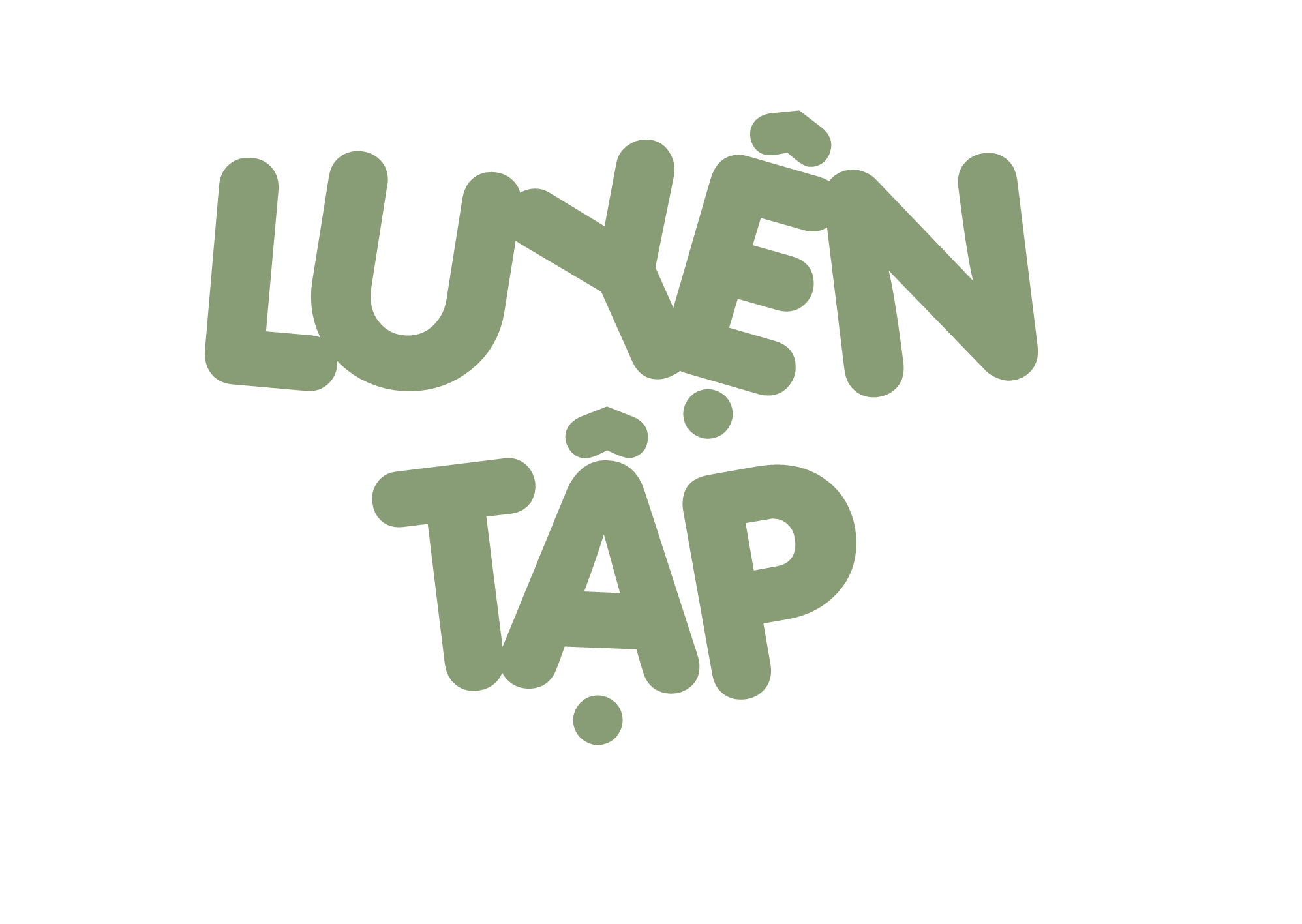 Bài giải
Trọng lượng nước cơ thể của một người 65 ki-lô-gam là:
65 x  = 39 (kg)
      Đáp số: 39 kg
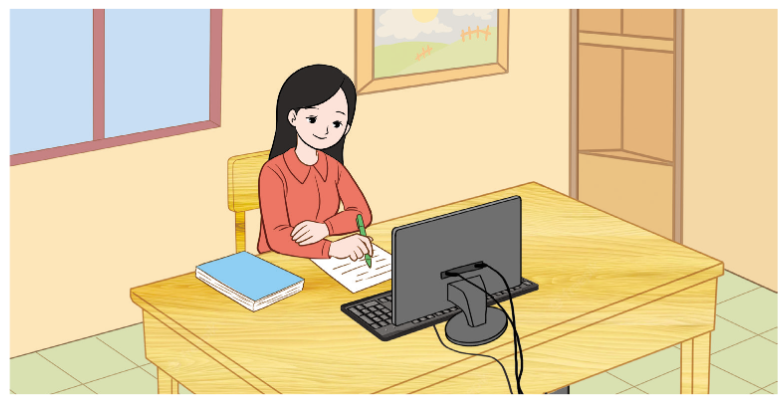 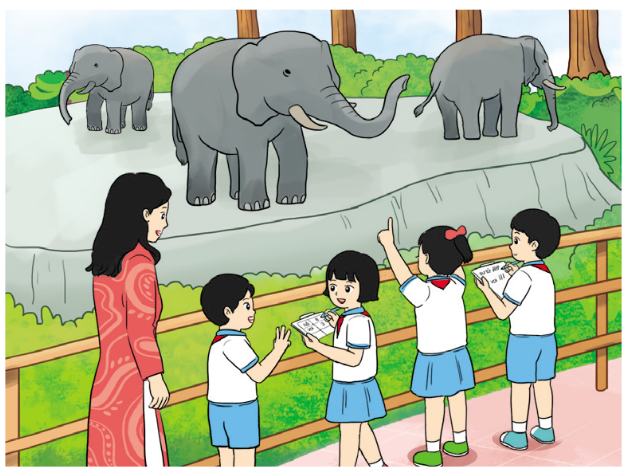 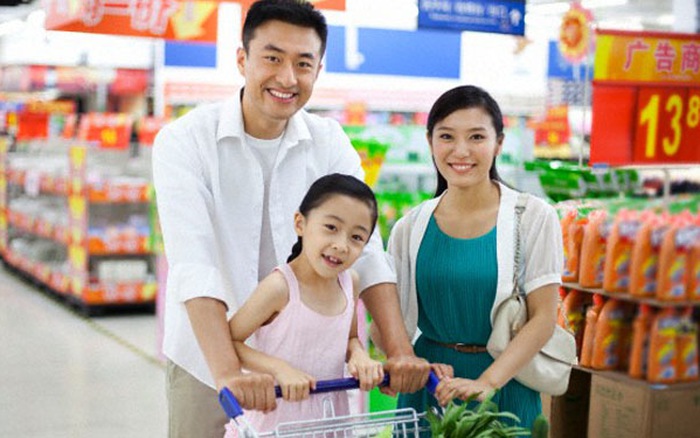 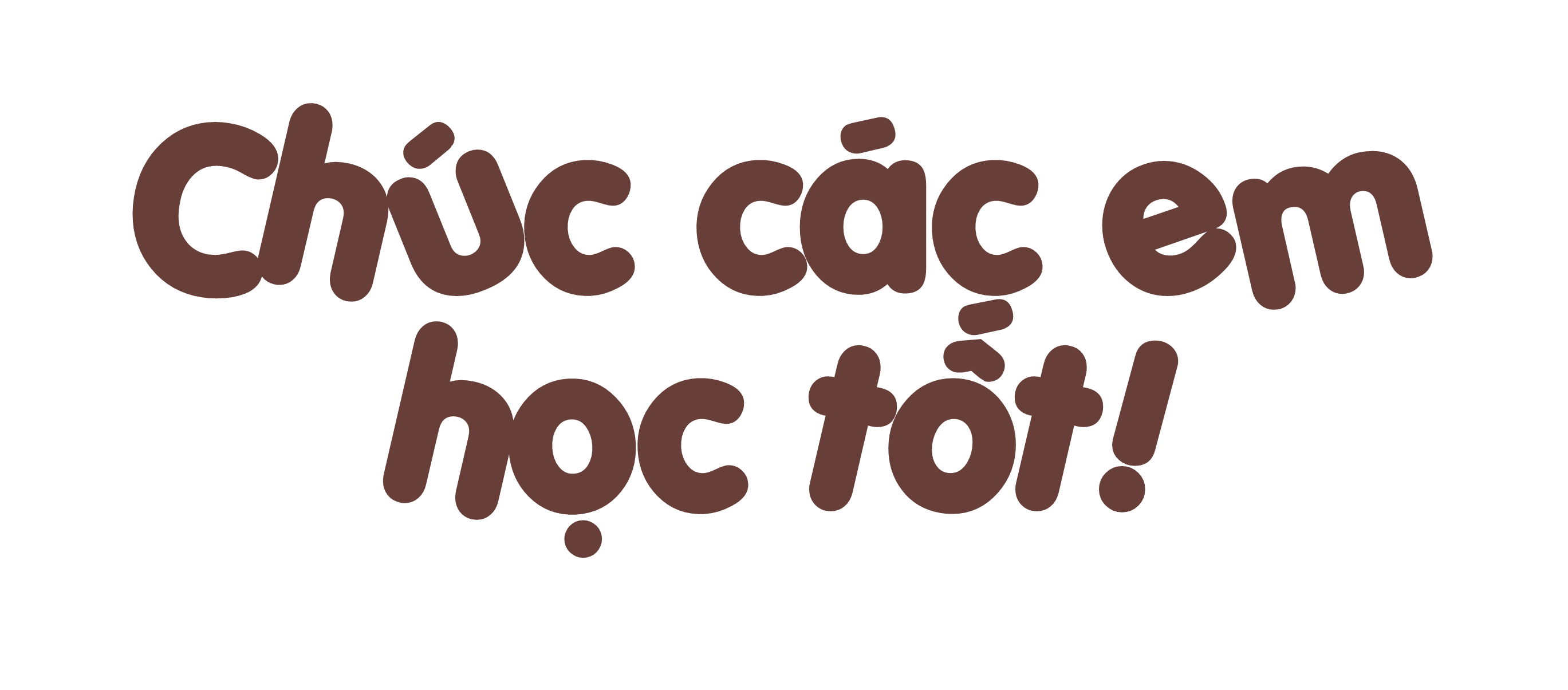